Hi! Please check-In in the chat as we admit people! Use a different color heart emoji or type in the phrase.
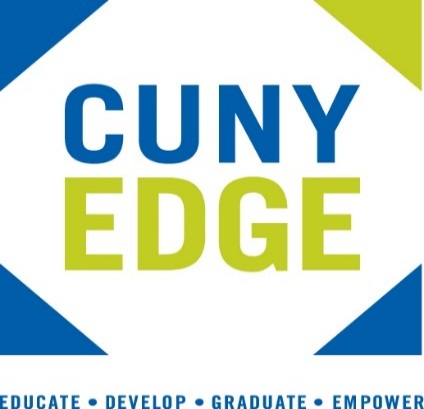 WELCOME BROOKLYN
CUNY EDGE NEW STUDENTS  

FALL 2020 ORIENTATION
[Speaker Notes: Monique]
Program Personnel
Monique Ngozi Nri, M.Sc.
Program Director

Roberte Lescouflair, M.Ed.
Senior Program Advisor

Jaclyn Hodge, B.S.  
Program Coordinator/Fellowship Assistant
Student Office Assistants
Selena Torres
Vanessa Jenkins
Deijha Blake
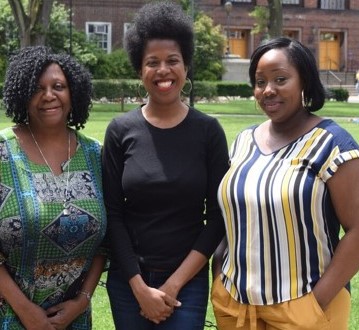 [Speaker Notes: ALL]
Brooklyn CE Orientation Agenda Fall 2020
Welcome & Staff Introductions

Our Mission and Goals for Fall 2020   	

HRA Engagement Policy

HRA Access

Academic:  Advisement, Scholarships and Incentives

Professional: HRA Fellowship recommendations and HRA fellowship positions turning into employment for students
Personal: parent support groups, mindfulness workshops, counseling referrals; learning center; library introductions; first generation students
[Speaker Notes: Monique]
Brooklyn CE Orientation Agenda Fall 2020 (cont)
Review of academic calendar 
Workshop Review
September Workshops/Survey
Form Completion
Review FIA request form online
Complete workshop survey
Complete Evaluation
[Speaker Notes: Monique]
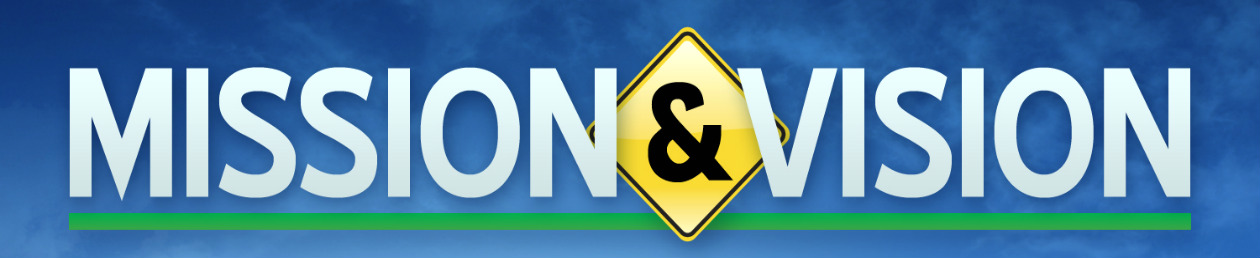 CUNY EDGE envisions a world in which all people have access to the educational opportunities and supports they need to realize academic success, a sustainable career, and a brighter future. We commit to contributing to this vision.

CUNY EDGE’s mission is to help CUNY students who are receiving public assistance achieve academic excellence, graduate on time, and find employment.
[Speaker Notes: Monique]
Brooklyn CE Mission and Goals For Fall 2020
None of us signed up for this … Compassion, humanity, support
Assistance with COVID related issues  and resources
Communicate effectively virtually
HRA and Brooklyn College Policy Updates
[Speaker Notes: Monique]
CUNY EDGE Components
[Speaker Notes: MS SONE]
Human Resources Administration (HRA)
Student Participation 
12-Month Lifetime Training 
30-Hours-Weekly
25-Hours-Weekly (< 5-years old)
Approved Activities
Homework (supervised/unsupervised)
Internship (paid/unpaid)
Externship (paid/unpaid)
Federal Work-Study (FWS) 
HRA Fellowship (paid)
Paid Employment
[Speaker Notes: Monique]
CUNY EDGE Overview
Funded by and operated in collaboration with the Family Independence Administration of the City of New York Human Resources Administration (HRA) 
Provides academic and career support services to students receiving public assistance
[Speaker Notes: Monique]
HRA Compliance
Submission to CUNY EDGE
FIA Enrollment Letter 
Absence Documentation
Timesheets (if applicable)

If Engaged in other activities
Completed Assignment Verification Form:
Federal Work Study 
Internship 
Externship 
Supervised Homework
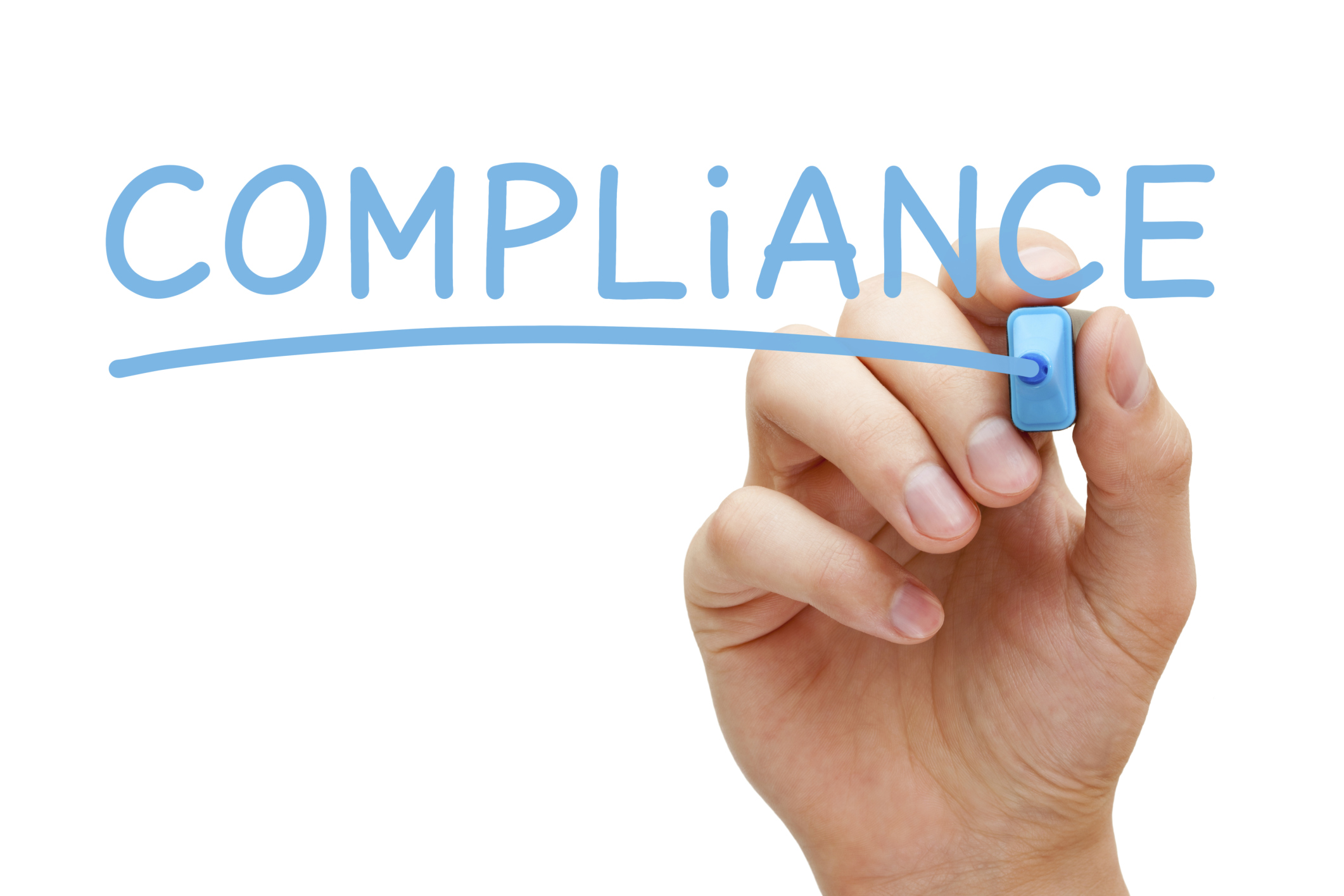 [Speaker Notes: Monique]
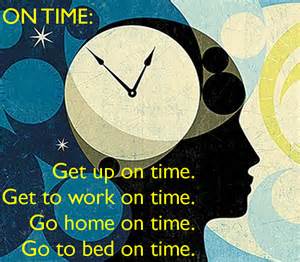 Engagement
Monthly
Virtual Meeting with your CE Advisor 
Video Conference, Phone, Email, Text
Attend a workshop
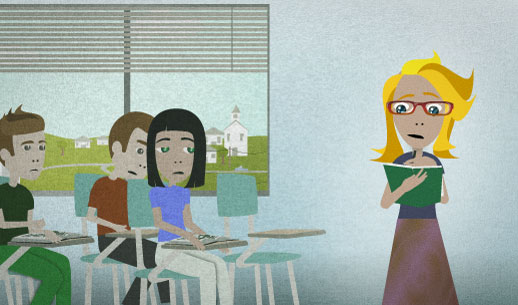 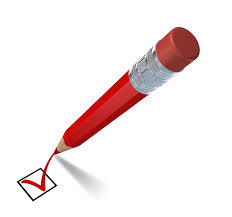 [Speaker Notes: Monique]
ACCESS HRA
It’s HRA’s online portal
Apply online for Supplemental Nutrition Assistance Program
Recertification
Cash Assistance
Medicaid renewal
Manage your benefits online
Read agency notices
Budget Letter
Case(s) status
EBT balance
Recent payments
Upcoming appointments
Documents on file
And many more!
[Speaker Notes: Monique]
Access HRA Cont.
ACCESS HRA Portal Home Page:
https://a069-access.nyc.gov/ACCESSNYC/application.do

ACCESS HRA Mobile:
Looking for the ACCESS HRA mobile app?
It's free on iOS or Android devices:

To download the app:
Go to the App Store or Google Play
Search for “ACCESS HRA”
Click on GET or INSTALL
[Speaker Notes: Monique]
Academic SupportAdvising PartnershipResponsibilities
As Advisors, “WE” …
Assist in helping you to find academic information
Refer you to other services (CAAS, Career Services, Veterans office, The Learning Center, Disability Services and more)
Help you to explore your interests, abilities, goals 
Monitor your progress 
Assist in helping you to learn how to make academic decisions
[Speaker Notes: Roberte]
Advising PartnershipResponsibilities (cont.)
What “WE” expect from you…
To take the initiative to contact us
Not to miss deadlines
To know when to register 
To consult your academic advisors, your financial aid advisor and CE before you drop or add classes 
To know the academic standards, policies and procedures that effect major requirements.(Academic Alert, Probation, Dismissal, Cumulative GPA, Honors)
Familiarity with the requirements of your major(s) 
To develop an understanding of your course selection, and academic/career goals
[Speaker Notes: Roberte]
Tips To Succeeding In College during COVID-19
Seek out help when you need it

Take advantage of all tutoring  and Magner Career Center

Plan ahead!! Organize

Set goals

Recognize when you need help

Make smart decisions
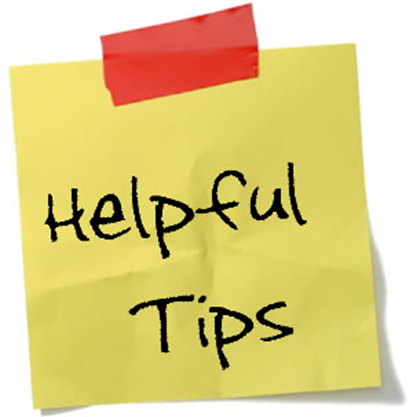 [Speaker Notes: Roberte]
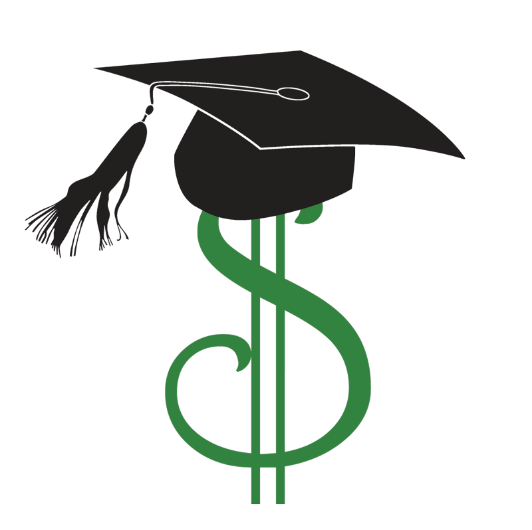 Scholarships
MITSUI
Brooklyn College Scholarships
CUNY EDGE Scholarships
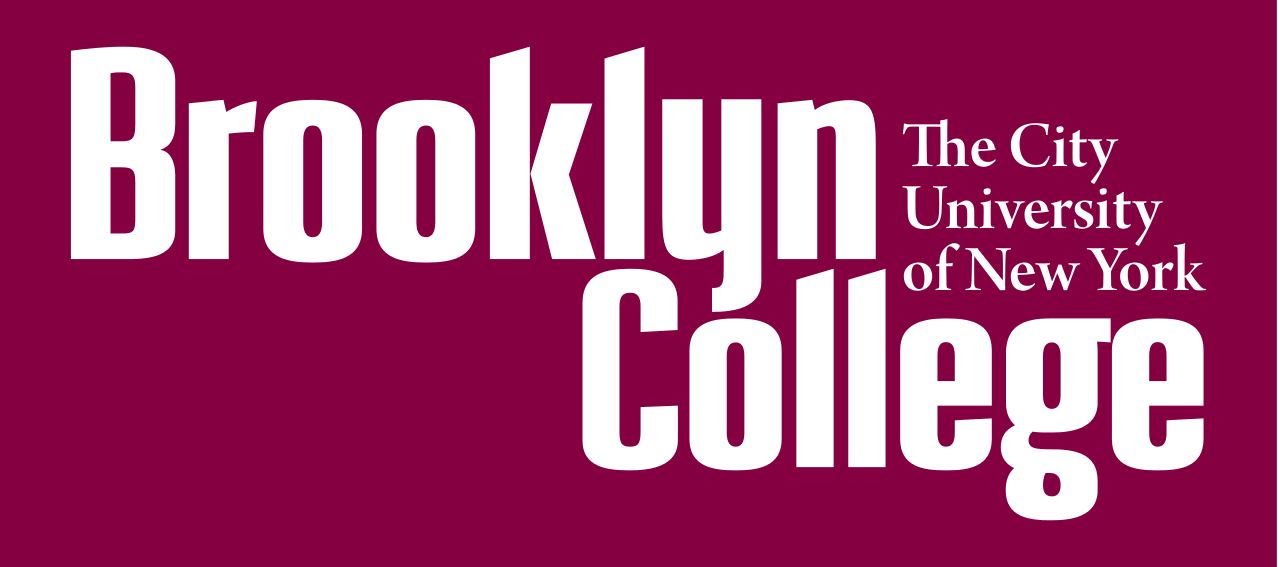 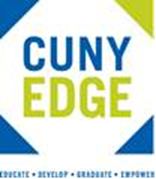 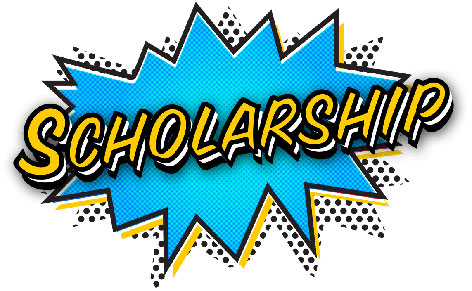 [Speaker Notes: Roberte]
HRA Fellowship Program
“Helps YOU achieve your educational goals”
	Approved by HRA- Opportunity
 Register all eligible college activities with HRA (FIA Letter) 
 Virtual On-Campus Placements
 Resume Required
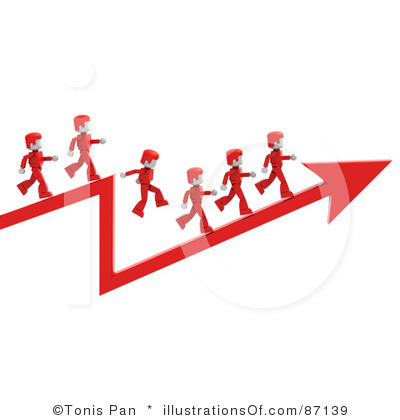 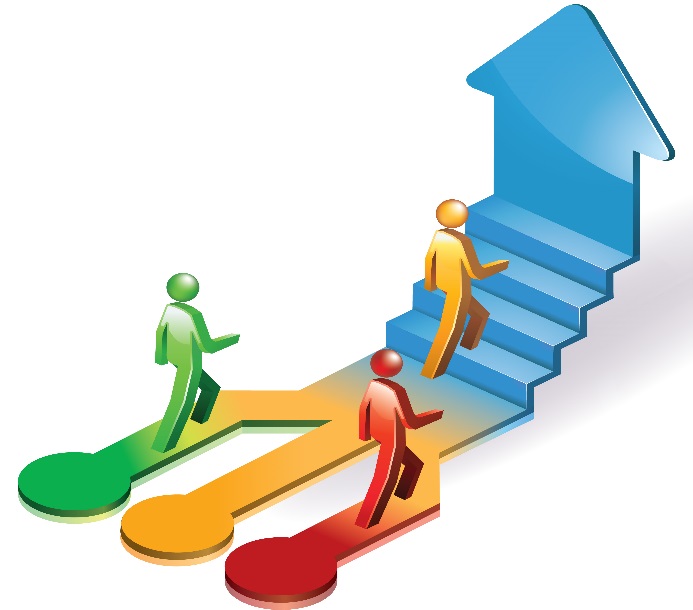 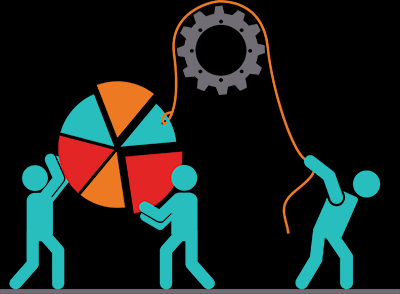 [Speaker Notes: Jaclyn]
Professional Services
Ensure your employment info/resume are updated

Participate in career-related events (professional development, networking, etc.)

Forward students towards career-enhancing opportunities through the Magner Career Center

Graduate Network with a feasible employment plan/goal
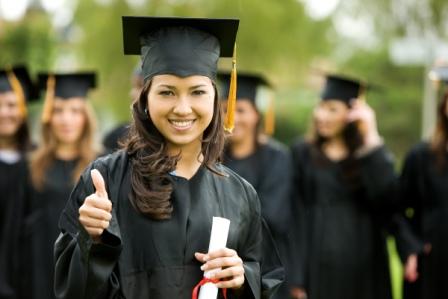 [Speaker Notes: Jaclyn]
Declaration Of Employment
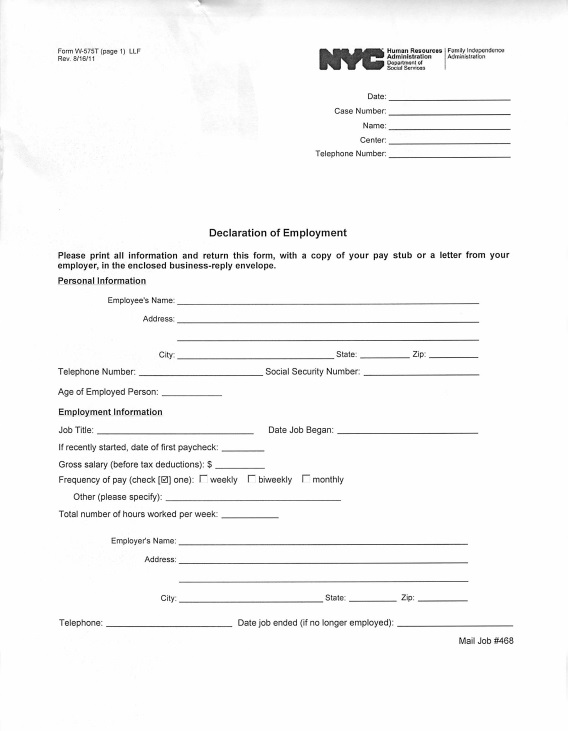 Let us know if you are working(other than HRA Fellowship Program)

We can help you fill out the form, if needed
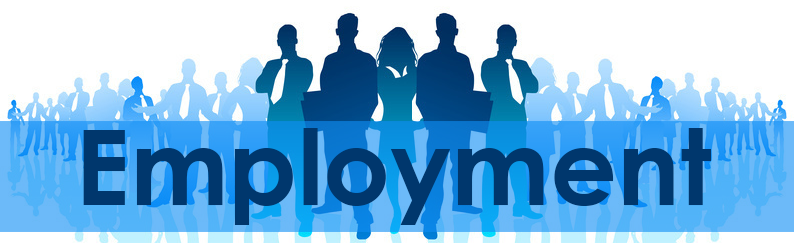 [Speaker Notes: Jaclyn]
Important dates to remember
Breaks and Final exams
Semester begins: August 26th 
College Closed  Monday September 7th  Labor Day
Major declaration reopens for FA 20/SP21: November 6th 
End of term: December 20th 

LAST DAY:
To file an e-permit request: August 25th 
To add a course: September 1st 
To drop a course for 75% tuition refund: September 1st 
To declare major for FA 20: September 11th
To file for FA 20 and Winter 21 graduation: September 15th
To withdraw course with W grade: November 6th 

Much more could be found in the Fall 2020 College academic calendar
http://www.brooklyn.cuny.edu/web/about/administration/enrollment/registrar/bulletins/fall20/calendar.php
[Speaker Notes: Monique]
CUNY EDGE Fall Workshop Calendar
09/10/2020: Welcome Back Event. Get program updates and meet with advisors from Financial Aid, Personal Counseling, Careers, and more! 12:00pm to 2:00pm. Zoom Location.

9/15/2020: Black Lives Matter Discussion. Join us for a discussion on the black lives matter movement and the impact of recent events 12:30pm to 2:00pm. Zoom Location.

09/17/2020: Financial Literacy. Learn the basics about financial literacy, tips to build wealth, build good credit, and choose the institution that fit for your financial needs. 12:30pm to 2:00pm. Zoom Location.

09/22/2020: Get That Scholarship. Learn more about the numerous scholarships available and application strategies from CUNY Edge students. 12:30pm to 2:00pm. Zoom Location.
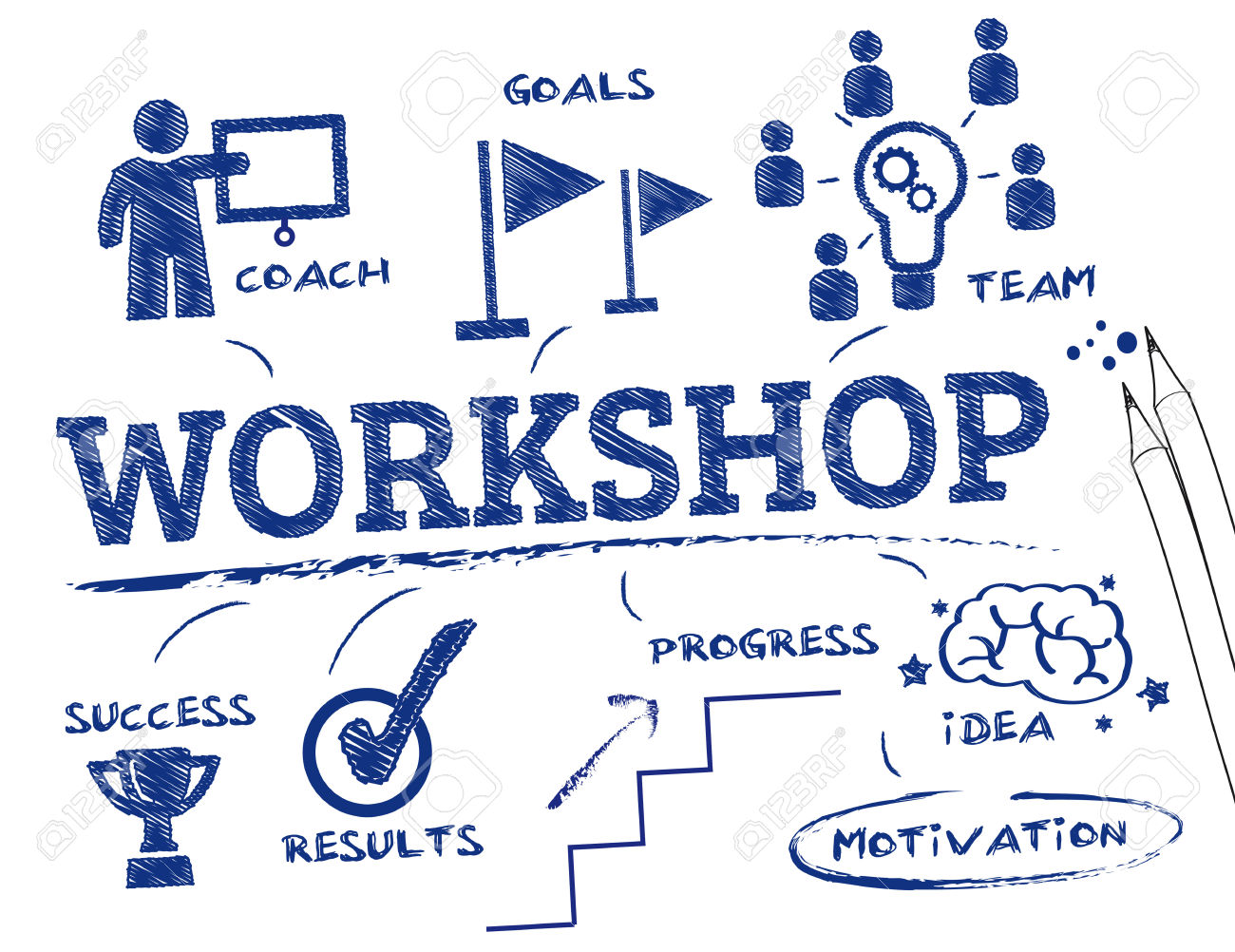 [Speaker Notes: Roberte]
CUNY EDGE Reoccurring Workshops:
Parent Support Group: 1st Tuesday of every month starting September 8th until December 1st, 2020. 1:00pm to 2:00pm. Zoom Location.

Graduate Support Group: September 24th, October 29th, November 24th, and December 10th. 2:00pm to 3:00pm. Zoom Location.

Monthly Birthday Celebration: September 24th, October 29th, November 24th, and December 10th. 1:00pm to 2:00pm. Zoom Location.
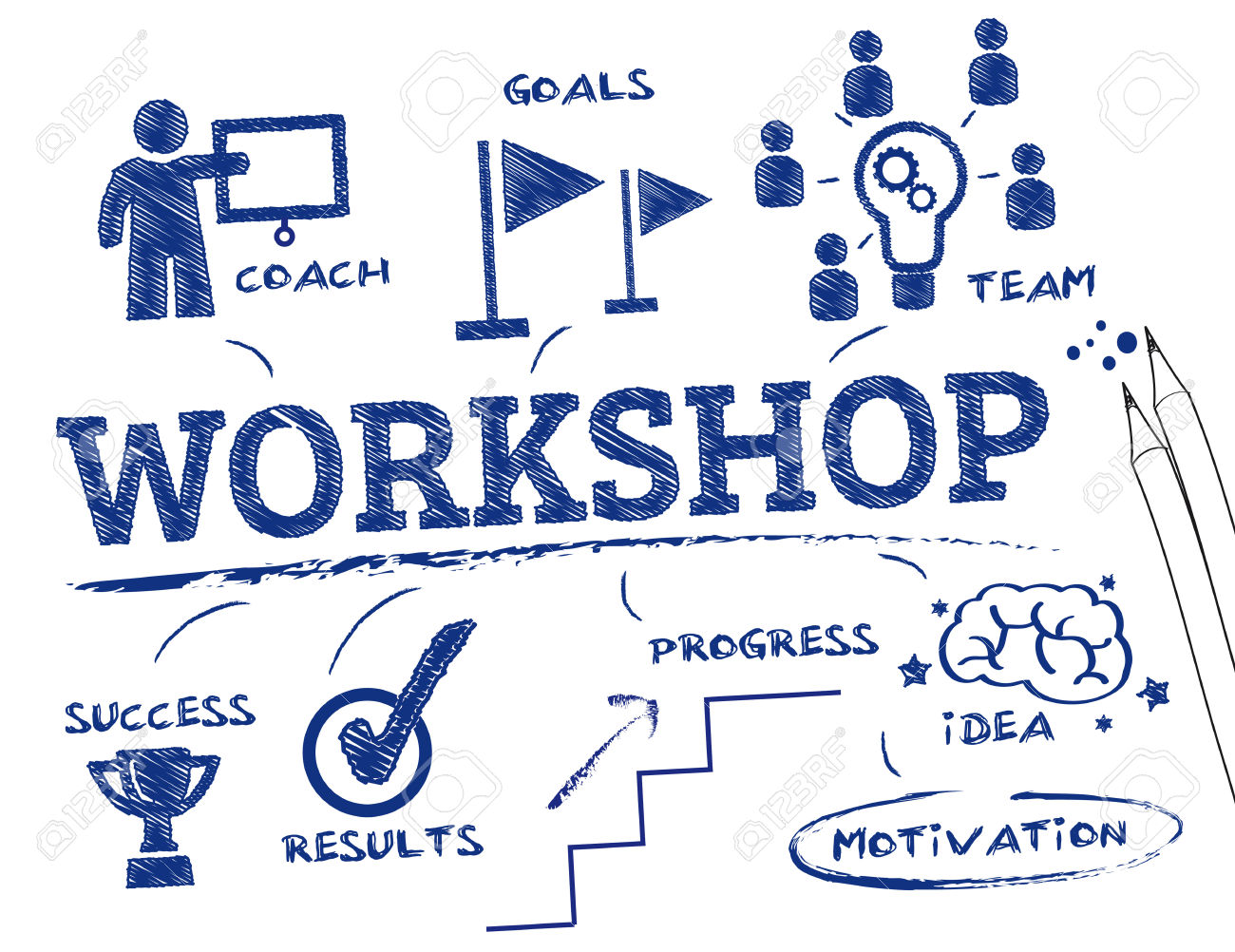 [Speaker Notes: Roberte]
Contact Your CUNY EDGE Advisor To Make An Appointment
Monique Ngozi Nri
CUNY EDGE  Program Director
(718)-951-5067
Email: Monique.Nri@Brooklyn.cuny.edu


Roberte Lescouflair
CUNY EDGE Senior Program Advisor
(718)-951-5067
*Schedule advisement appt: Calendly.com/Roberte-les
Email: Roberte.Lescouflair@Brooklyn.cuny.edu

Jaclyn Hodge
CUNY EDGE  Program Coordinator/Fellowship Assistant
(718)-951-5067
E-mail:Jaclyn.Hodge@Brooklyn.Cuny.edu
If you have any questions or need help, please do not hesitate to contact us at 718-95 15067  or email us at CUNYEDGE@Brooklyn.cuny.edu
[Speaker Notes: Monique]
Student Quiz
Workshop Survey
PLEASE FILL OUT THE CUNY EDGE WORKSHOP SURVEY!
https://www.surveymonkey.com/r/CGP7TQR
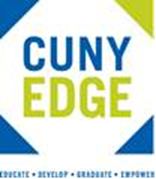 [Speaker Notes: Monique]
Self Assessment Form
Student Contract
Evaluation Form and Student Contract
PLEASE FILL OUT THE CUNY EDGE ORIENTATION EVALUATION FORM AND YOUR STUDENT CONTRACT!
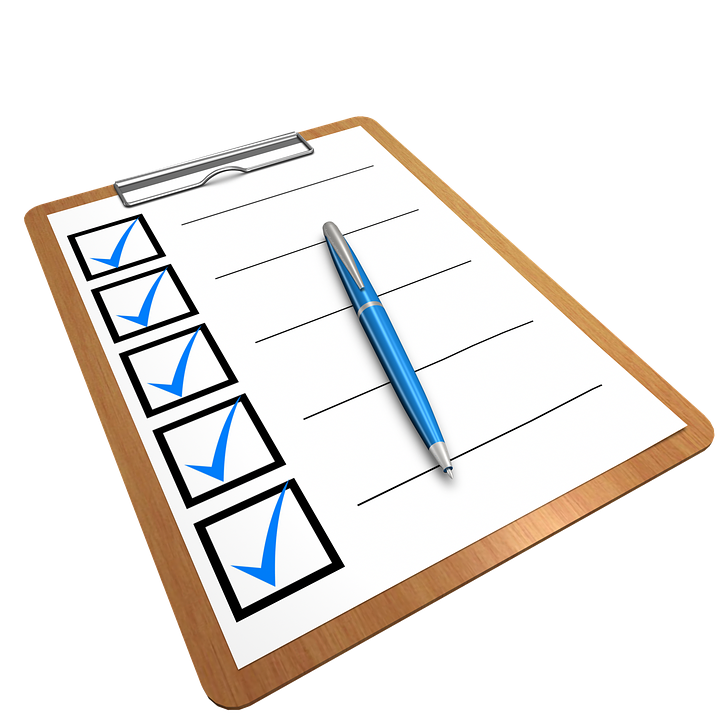 We will email them to you shortly!
[Speaker Notes: Monique]
ON BEHALF OF THE BROOKLYN CUNY EDGE TEAMWETHANK YOU
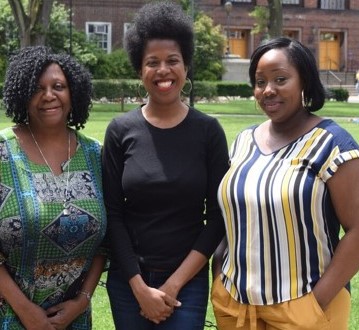 Monique, Roberte, Jaclyn
[Speaker Notes: Monique]
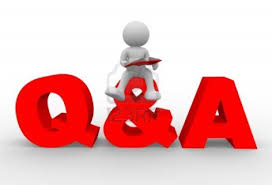 [Speaker Notes: Monique]